Psychopatologie
Michaela Mayerová
PSYCHICKÉ FUNKCE
obecné údaje
vědomí a jeho poruchy
vnímání a jeho poruchy
emotivita a její poruchy
myšlení a jeho poruchy
jednání a vůle a jejich poruchy
pudy a instinkty a jejich poruchy
intelekt a jeho poruchy 
osobnost a její poruchy
Obecné aspekty
pro správné fungování jedné psychické funkce nezbytná účast ostatních psychických dějů


nelze oddělovat příznaky psychické od tělesných, společné etiopatogenetické mechanismy somatických a duševních nemocí (člověk - biopsychosociální jednotka)
Vědomí: definice
vědomí - bdělý stav, v  němž si člověk uvědomuje sám sebe, své okolí a své psychické pochody

vědomé pochody jsou vázány na zpracování informací v rozlehlých partiích mozkové kůry, je nutná vzájemná interakce jednotlivých korových a subkorových oblastí (nejdůležitější struktura retikulární formace)
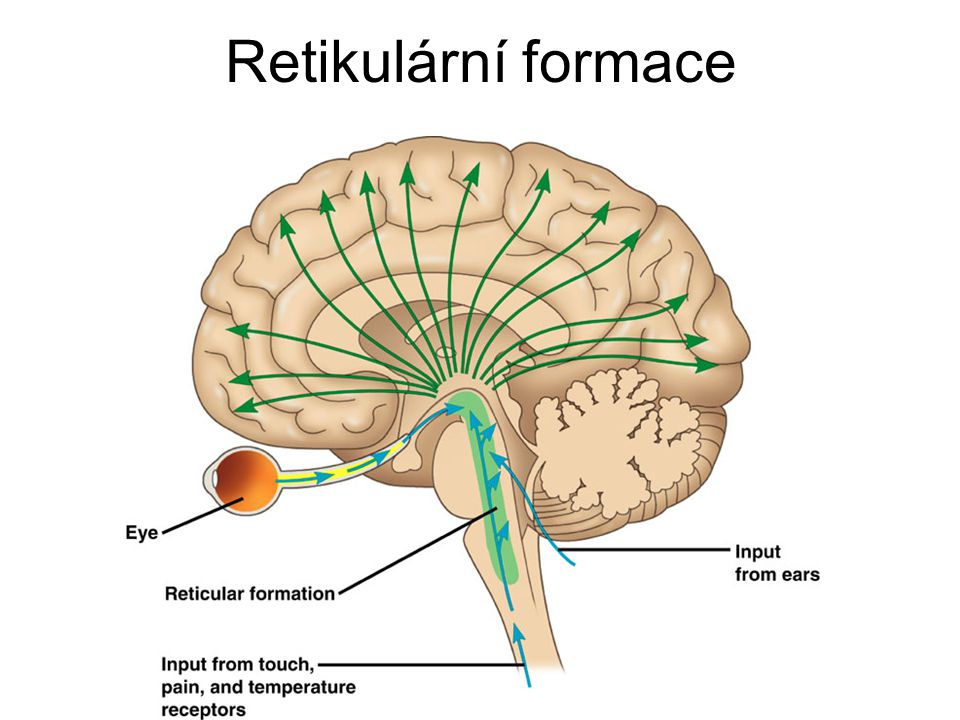 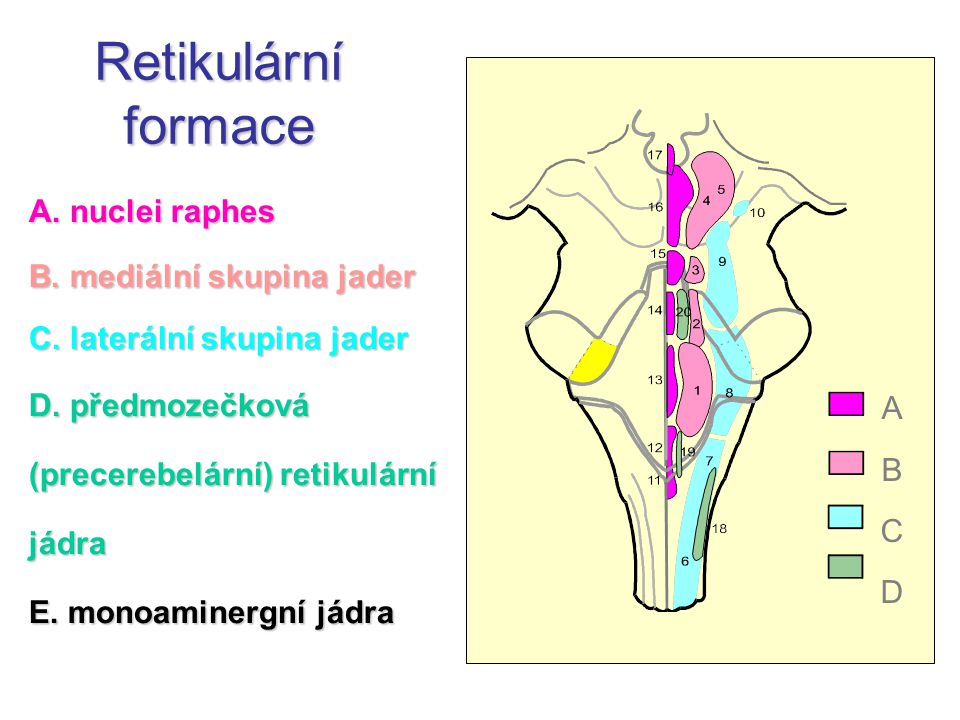 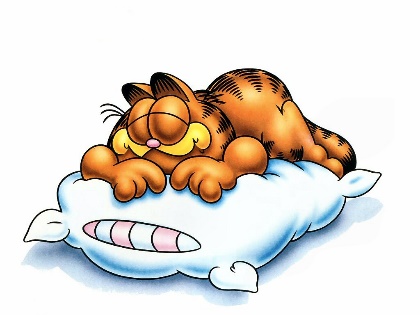 Vědomí: funkce vědomí
bdělost (vigilita) - osciluje v průběhu dne (vrchol pár hodin po probuzení, pozdní odpoledne, útlum po obědě)
jasnost (lucidita) -  schopnost uvědomění si sebe sama a své psychické  stavy
rozsah (kapacita) - míra schopnosti vnímat události kolem sebe 
idiognoze - schopnost přiřadit obsah vědomí vlastnímu já (objektivizovat co jsou vlastní psychické projevy) 
sebeuvědomování - schopnost zaujímat postoj k vlastnímu chování, jednání a hodnocení  vlastní osoby
Vědomí: vědomé a nevědomé
kontinuum od plně vědomé psychické činnosti přes částečně až k plně neuvědomované
nevědomé psychické pochody mají vliv na naše prožívání a chování
mohou se projevit jako automatismy (řízení auta), ve snech nebo chybných výkonech (přeřeknutí)
za zvláštních okolností (hypnóza, volné asociace, psychoterapií) je možné je převést do vědomí

Freud vypracoval teorii nevědomých psychických projevů a přisoudil jim rozhodující vliv na psychiku
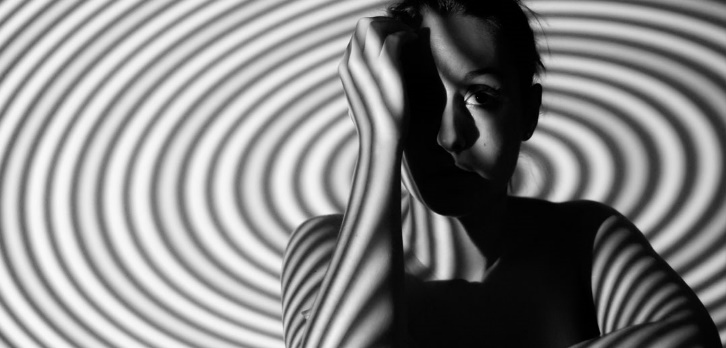 Vědomí: hodnocení stavu vědomí
Nejčastěji pomocí orientovanosti: 

orientace autopsychická -  vlastní osobou


orientace alopsychická -  místem, časem, situací 


orientace somatopsychická -  ve vlastním tělesném schématu
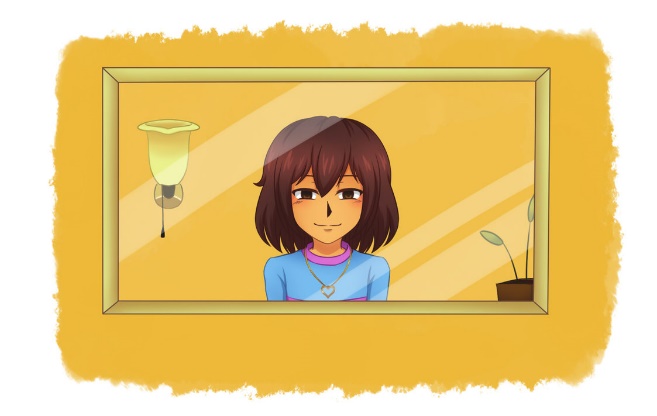 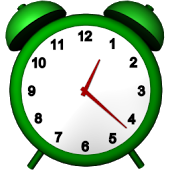 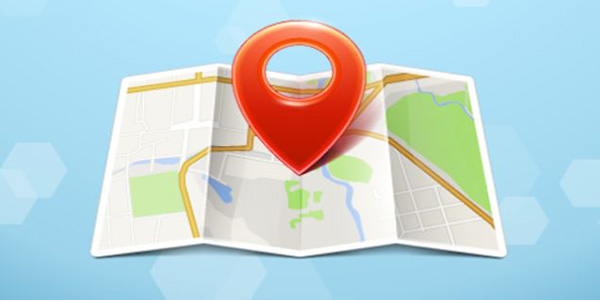 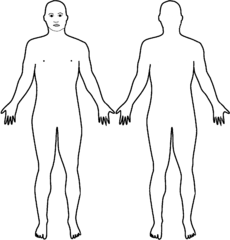 Vědomí: fyziologické změny
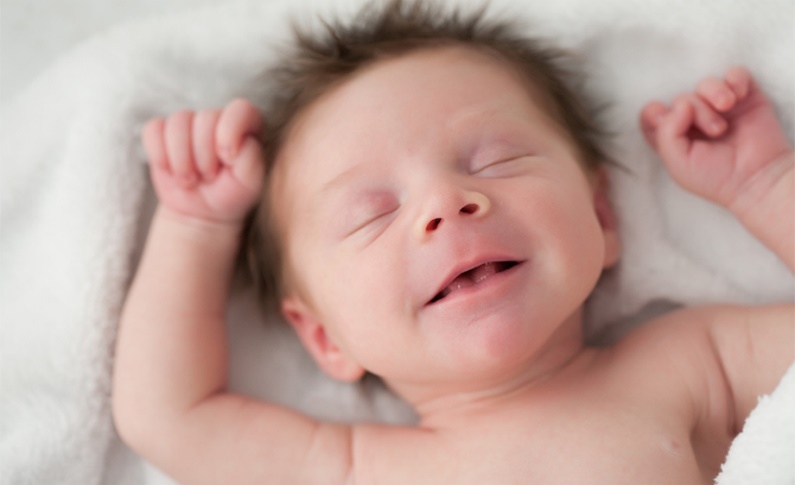 Spánek

Hypnóza  
zvýšená sugestibilita; 
raport - selektivní vztah k hypnotizérovi; 
zkreslené vnímání a hodnocení skutečnosti

Podmínky hypnózy: sugestibilita, hypnabilita
Použití hypnózy: v rámci širšího psychoterapeutického přístupu (neurotické a konverzní poruchy )
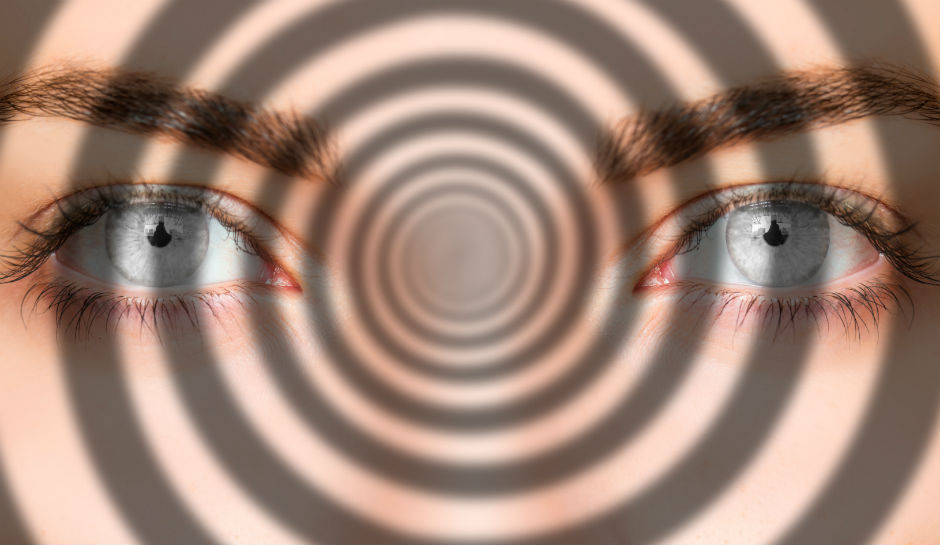 Vědomí: kvantitativní poruchy
somnolence - ospalý
sopor - dojem spícího, reaguje na silné podněty 
kóma -  bezvědomí
kolaps (synkopa, bezvědomí) - náhle vzniklá, krátkodobá kvantitativní porucha vědomí  (příčina - nedokrvení mozku, únava, vyčerpání, psychogenní důvody)

Hodnocení:
Glasgowská škála kvantitativních poruch vědomí hodnotí:
otevření očí
slovní  kontakt
motorická odpověď
Vědomí: kvalitativní poruchy
neschopnost adekvátně vnímat a hodnotit okolí a svou roli v něm


Výskyt:
 v důsledku organické příčiny
 abstinenční syndrom
 psychogenní deliria
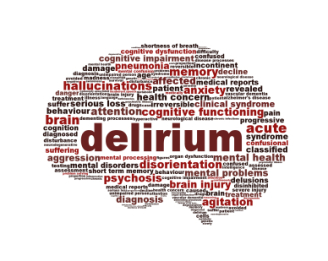 DELIRIUM
Syndrom, nikoliv nemoc
Vědomí kvalitativně  změněné (obluzené) a oscilující (kolísání s poruchy vědomí s lucidními intervaly)
Náhlý vznik (většinou večer), krátké (obvykle hodiny, dny, někdy týdny)
Desorientovanost časem,  místem  a situací    
Zvýšená motorická aktivita nebo naopak psychomotorický útlum
Zhoršená koncentrace 
Úzkost, strach, špatná nálada, zlost, euforie, apathie
Halucinace a iluze (nejčastěji optické, mikropsie, bílé předměty na tmavém pozadí)    
Inkoherentní myšlení, perseverace, paranoidita, prchavé bludy
Vegetativní poruchy: tremor, tachykardie, pocení, zčervenání obličeje, dilatace zornic, zvýšený TK
Fatické poruchy: amnestická afazie (neschopnost pojmenovat předměty), dysgrafie
Typické zhoršování v noci (inverzní typ spánku)
Zvýšená sugestibilita
Následná amnézie (ostrůvkovitá)
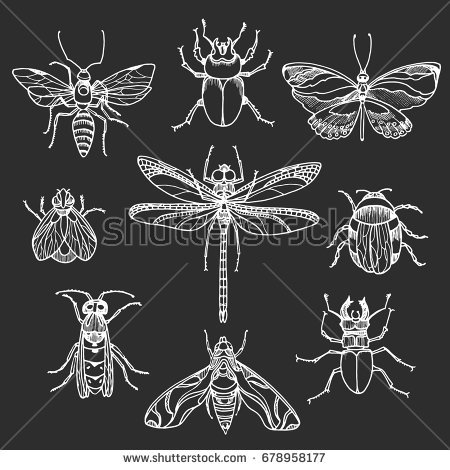 FORMY DELIRIAPODLE STUPNĚ MOTORICKÉHO NEKLIDU
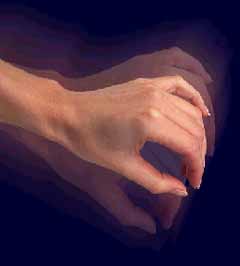 Furibundní – s intenzivní psychomotorickým neklidem  

Blandní (hypoaktivní) – bez PM neklidu

Musitující – halucinatorní představy vedou k drobným automatickým pohybům
   (floccilegium - sbírání vloček na pokrývce aj.)
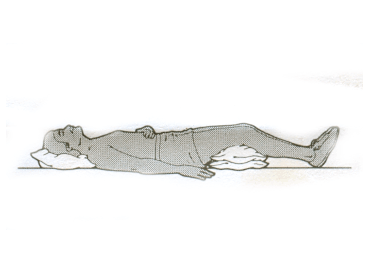 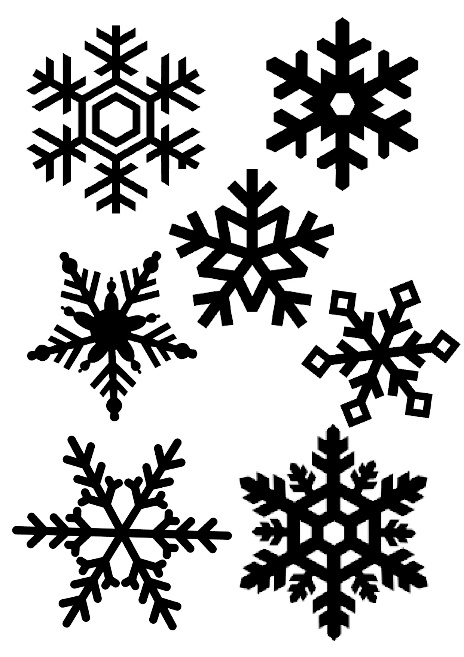 DELIRIUM TREMENS
PŘÍČINY DELIRIA
INTRAKRANIÁLNÍ:
úraz hlavy
infekce CNS
tumory
vaskulární  mozkové  příhody
demence, neurodegenerativní nemoci

EXTRAKRANIÁLNÍ:
-    infekce (pneumonie, tyfus, uroinfekce, spála aj.)
     karcinomatózy 
     metabolické a endokrinní choroby (uremie, dehydratace,  
       hypoglykémie, poruchy štítné žlázy aj.)
     anoxie (stavy po celkové anestezii, srdeční a dechová nedostatečnost, anemie)
     nutriční (deficit thiaminu, hladovění aj.)
     toxické (barbituráty, anticholinergika)
     abstinenční (při závislosti na alkohol – po 2-5 dnech od odnětí alkoholu,
                              benzodiazepiny, barbituráty, opiáty aj.)
     ostatní (hypotermie, intenzivní bolest aj.)
DELIRIA V NEMOCNICÍCH
5 – 8 % všech pooperačních stavů na chirurgii
10 % pacientů středního věku na internách
8 – 12 % všech pacientů v psychiatrických zařízeních
40 % všech pacientů na neurologických odděleních
35 – 80 % pacientů na geriatrických odděleních
20 % pacientů s frakturou krčku femuru
17 % všech psychiatrických konsilií ve všeobecných nemocnicích pro dg. deliria
LÉČBA DELIRIA
! KAUZÁLNÍ !

Symptomatická – při psychomotorickém neklidu:
	incizivní anipsychotika (haloperidol…)
	atypická antipsychotika 

Benzodiazepiny, pokud nejsou kauzální léčbou 
při abstinenčních deliriích, stav zhoršují!
Diferenciální diagnóza mezi demencí a deliriem
Vědomí: kvalitativní poruchy
Obnubilace (mrákotný stav):
charakteristický náhlý počátek a  náhlý konec (propadá se do něj z jasného vědomí)
pestrý klinický obraz 
    - neklid
    - stuporozní stav
    - automatická forma (chová se nenápadně,  adekvátně situaci, strnulý výraz, bledost
plná amnézie
Trvání sekundy, minuty, výjimečně týdny

Ganserův syndrom
zvláštní forma psychogenně vyvolané obnubilace - nemocný odpovídá absurdně nesprávně (nevědomá simulace)
Vědomí: kvalitativní poruchy
Poruchy idiognoze: 
vlastní zážitky připadají jako cizí (depersonalizace -   připadá si odcizený, robotizovaný, jako by na sebe pohlížel z povzdálí)
zdá se cizí okolí (derealizace -  okolí se jeví neskutečné, vzdálené)
uvědomuje si, že jde o vlastní prožitek

Výskyt
u psychických poruch
deprivací
jako hypnagogní či vigilagogní fenomén
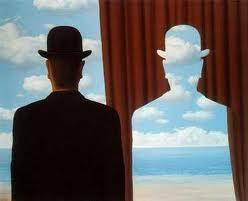 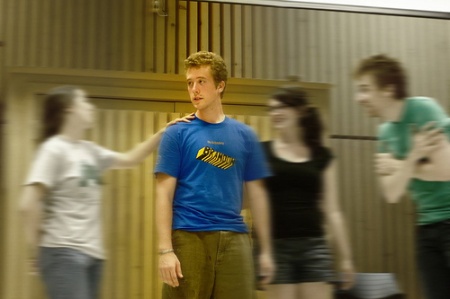 Vnímání: definice
Základní psychická funkce, která umožňuje poznávat dění kolem a sebe sama
Aktuální odraz reality v našem vědomí 

na periferní část receptoru působí podnět, který vyvolá vzruch
vzruch  veden drahami do mozku, kde v příslušné oblasti vyvolá podráždění  –  počitek
Současně působí více podnětů, tj. více počitků, které se spojují s minulou zkušeností a vzniká výsledný komplexní  vjem
Vnímání: fyziologické změny
smyslové klamy - dány fyziologickými vlastnostmi čidel, korigovány úsudkem (hůl ponořená do vody se zdá zlomená)
Purkyňovy paobrazy - následné barevné  kontrasty  (doznívání stimulace zrakového analyzátoru)
eidetismus - schopnost věrně reprodukovat viděnou nebo slyšenou skutečnost (děti, umělci)
pareidolie - fantazijní dotváření reálných neurčitých tvarů do smysluplných obrazů
synestézie – spojování a zaměňování vjemů z různých čidel (barevné slyšení –slyšení určitého tonu vyvolá pocit určité bary)
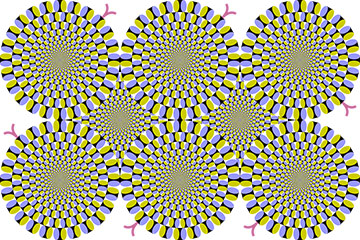 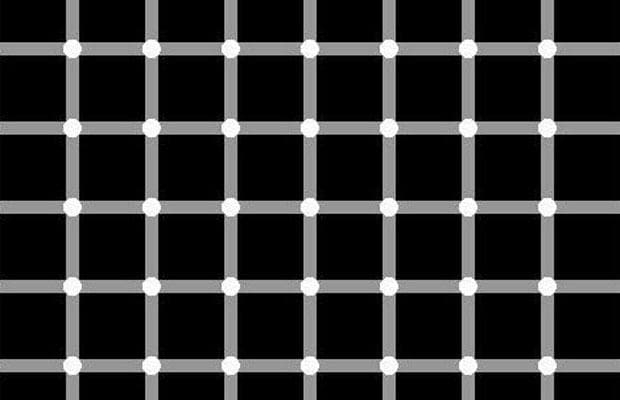 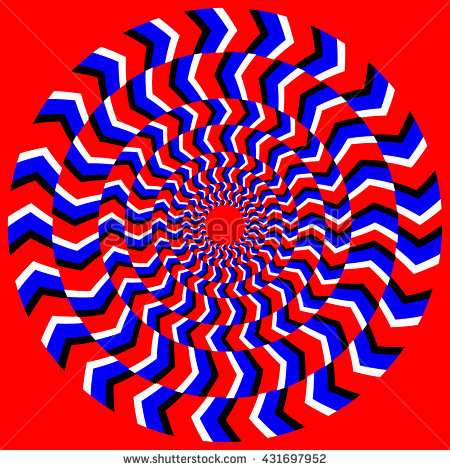 Vnímání: fyziologické změny
smyslové klamy - dány fyziologickými vlastnostmi čidel, korigovány úsudkem (hůl ponořená do vody se zdá zlomená)
Purkyňovy paobrazy - následné barevné  kontrasty  (doznívání stimulace zrakového analyzátoru)
eidetismus - schopnost věrně reprodukovat viděnou nebo slyšenou skutečnost (děti, umělci)
pareidolie - fantazijní dotváření reálných neurčitých tvarů do smysluplných obrazů
synestézie – spojování a zaměňování vjemů z různých čidel (barevné slyšení –slyšení určitého tonu vyvolá pocit určité bary)
Vnímání: fyziologické změny
smyslové klamy - dány fyziologickými vlastnostmi čidel, korigovány úsudkem (hůl ponořená do vody se zdá zlomená)
Purkyňovy paobrazy - následné barevné  kontrasty  (doznívání stimulace zrakového analyzátoru)
eidetismus - schopnost věrně reprodukovat viděnou nebo slyšenou skutečnost (děti, umělci)
pareidolie - fantazijní dotváření reálných neurčitých tvarů do smysluplných obrazů
synestézie – spojování a zaměňování vjemů z různých čidel (barevné slyšení – slyšení určitého tonu vyvolá pocit určité bary)
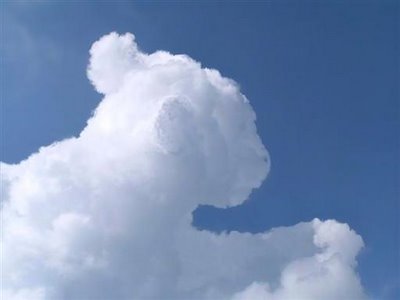 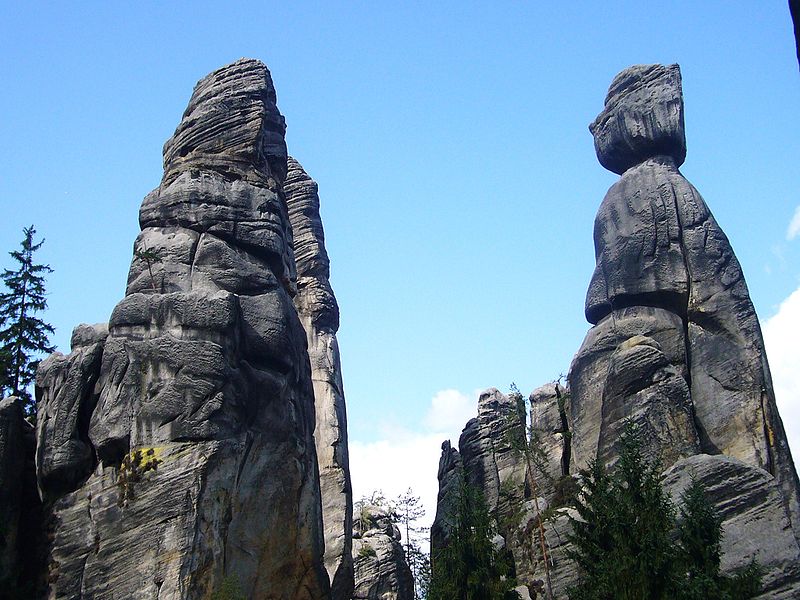 Starosta a starostová, Adršpašské skály
Vnímání: fyziologické změny
smyslové klamy - dány fyziologickými vlastnostmi čidel, korigovány úsudkem (hůl ponořená do vody se zdá zlomená)
Purkyňovy paobrazy - následné barevné  kontrasty  (doznívání stimulace zrakového analyzátoru)
eidetismus - schopnost věrně reprodukovat viděnou nebo slyšenou skutečnost (děti, umělci)
pareidolie - fantazijní dotváření reálných neurčitých tvarů do smysluplných obrazů
synestézie – spojování a zaměňování vjemů z různých čidel (barevné slyšení – slyšení určitého tonu vyvolá pocit určité bary)
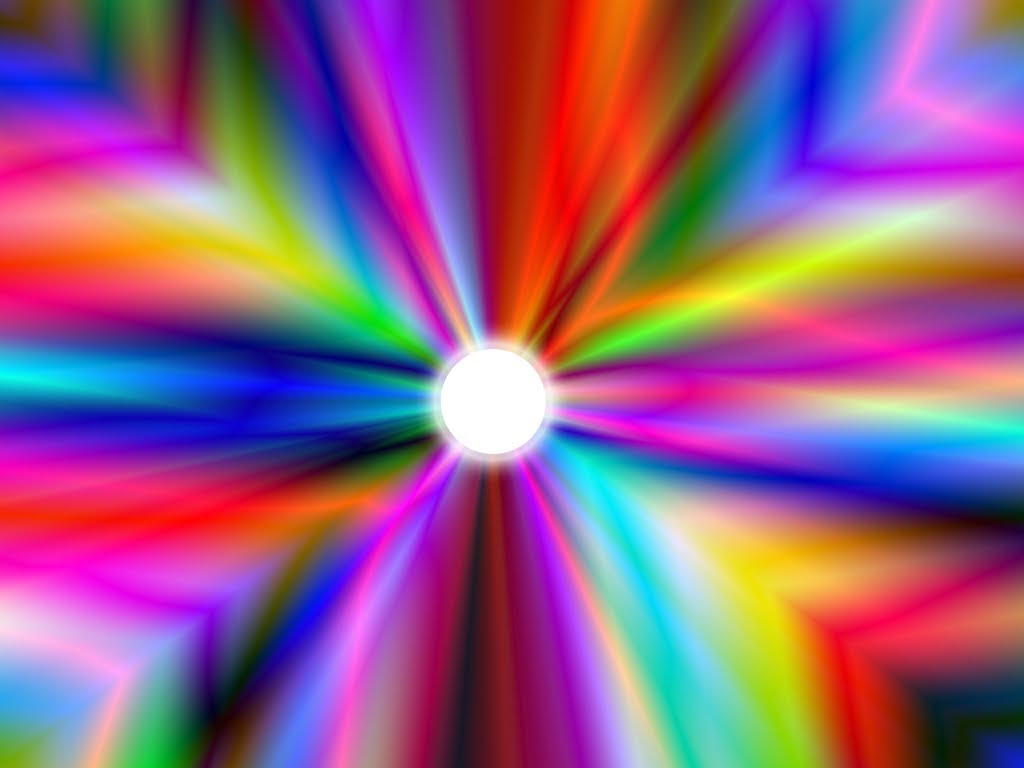 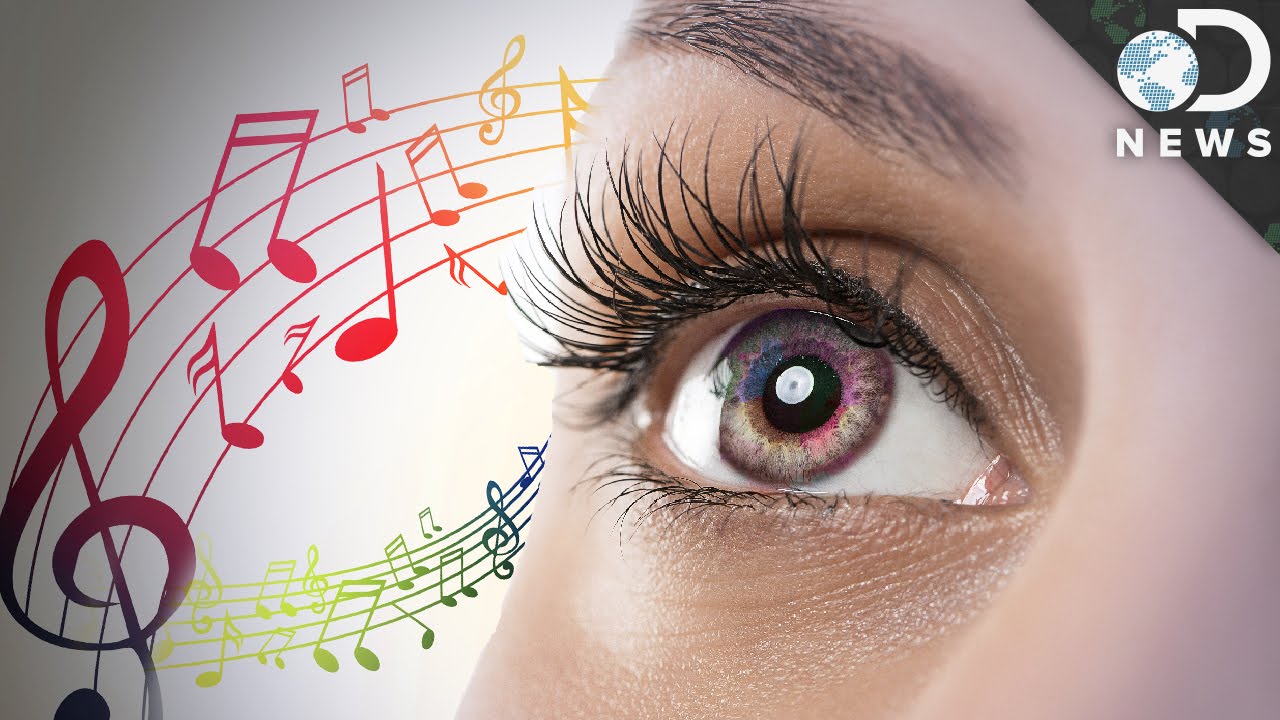 Vnímání: poruchy vnímání
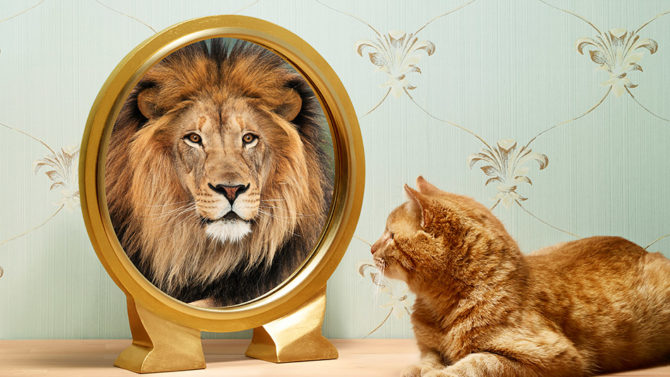 Iluze
zkreslený vjem vyvolaný skutečným podnětem
Dělení: 
sluchové (venku štěká pes, ale já ho slyším mluvit lidskou řečí)
zrakové
čichové
chuťové 
hmatové 
Výskyt:
fyziologické stavy  (silná únava, snížená pozornost, emoční napětí)
psychické poruchy
Vnímání: poruchy vnímání - halucinace
Podle složitosti: 

elementární - jednotlivé podněty jako tóny, záblesky,
komplexní - celé postavy, předměty, srozumitelné věty,
kombinované - halucinace „vnímané“ více smysly současně, např. mluvící postava.
asociované – po primární iluzi přijde další (slyší hlas o otráveném jídle a následně cítí pach)
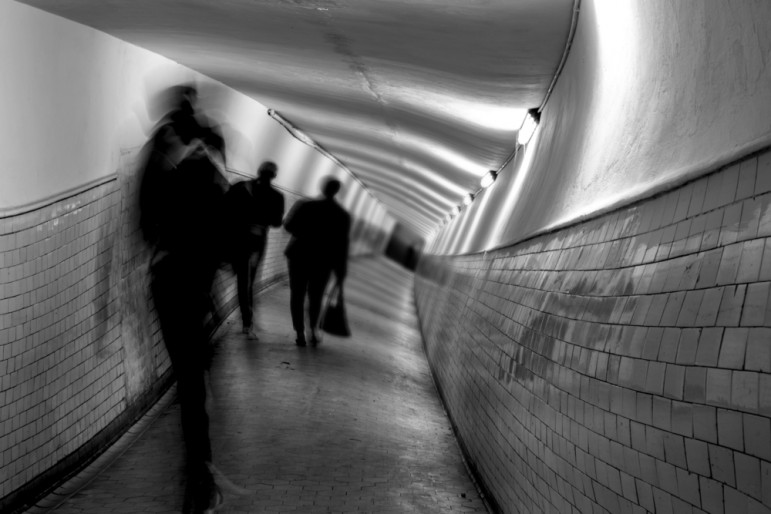 Vnímání: poruchy vnímání - halucinace
Podle domnělé lokalizace smyslovým orgánem:
zrakové -  nejsou typické pro schizofrenii, často jsou komplexní (lidé, zvířata, celé scény): 
makropsie - objekty se zdají být větší,
mikropsie - objekty se zdají být menší,
flashbacky - u lidí, co v minulosti požili halucinogenní drogu, návrat zrakových halucinací . Ovšem jen na pár sekund, jako vzpomínka na stav prožitý pod vlivem drogy. Většinou je vyvolán nějakým podnětem připomínající onu zkušenost.
sluchové – jsou typické pro schizofrenii, nejčastěji ve formě hlasů více osob. Mohou náležet známým i neznámým lidem.  
imperativní - hlas či hlasy nemocnému něco přikazují,
komentující – komentují pacientovo chování 
teleologické - radící
(antagonistické - protichůdné, např. jeden hlas nemocného chválí, jiný ho kritizuje)
čichové a chuťové  (čichové u epilep. aury, dráždění uncus gyri hippocampi nádorem)
tělové: 
hmatové - pocity kontaktu na povrchu svého těla, např. svědění, štípnutí vosy, mohou mít také sexuální obsah,
pohybové - pocity neexistujícího pohybu, nemocný je přesvědčen, že létá, vznáší se, padá, atd.,
verbálně motorické - nemocný je přesvědčený, že někdo mluví jeho ústy,
grafomotorické - nemocný je přesvědčený, že někdo jiný píše jeho rukou,
orgánové - vnímání vlastních útrob, často se zcela konkrétní představou o jejich změně vlastností či velikosti (zkamenění, odumření),
negativní - nemocný popírá určitou část svého těla, nebo ji umisťuje mimo tělo, tzn. že si ukládá játra pod polštář, atd.
Intrapsychické – typické pro schizofrenii – pocity manipulace s myšlenkami, odnímání a vkládání myšlenek, zveřejňování myšlenek, ozvučování
inadekvátní - nemocný má pocit, že vnímá okolní svět jinými orgány, než je běžné (vidí zuby, slyší kolenem apod.)
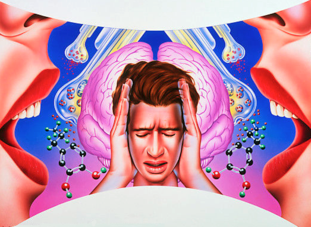 Vnímání: poruchy vnímání - pseudohalucinace
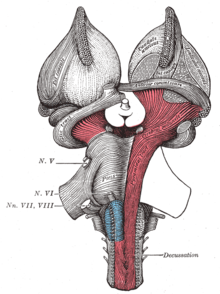 Pacient je vnímá jako nepravé, nevěří jim, nechová se podle nich.

Lhermitteovy pedunkulární pseudohalucinace – při lézi pedunculus cerebri, pohybující se barevná zvířata, liliputáni, nemocný to je vidí jako v divadle

Pickovy pontinní vize – při postižení pontu, vidiny bortících se stěn, křivé linie předmětů, prostupující se předměty
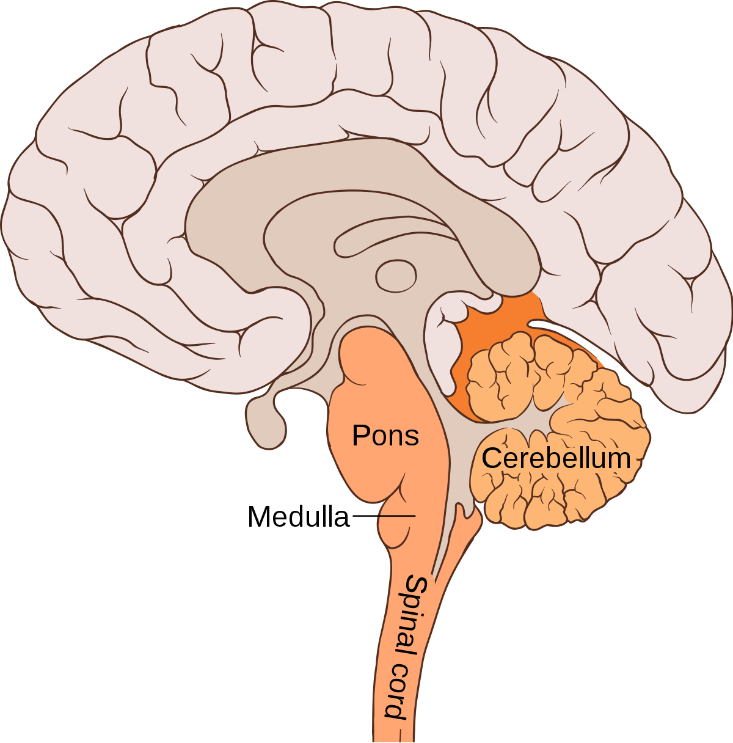 Vnímání: poruchy vnímání
Psychosenzorické poruchy:
– poruchy syntézy  v oblasti jednotlivých analyzátorů:
poruchy vnímání vlastního těla (dysmorfofobie, fenomén zrcadla – v zrcadle vidí přetváření svého obličeje)
poruchy vnímání pohybových změn okolí (svět se zdá mrtvý, nebo naopak v pohybu)

Gnostické poruchy:
poruchy poznávání, identifikace  objektů (souvisí s poruchou korových analyzátorů)
    -  zraková agnosie, afázie, agrafie
    -  Babinského anozognoze levostranné obrny těla - při levostranné hemiplegii při postižení pravé hemisféry – nemocní si deficit neuvědomují a při postavení padají
    -  syndrom fantomového údu
Emoce: definice
Emoce
vyjadřují subjektivní vztah člověka k jeho vlastním projevům a jevům a situací v okolí, mají hodnotící význam

Afektivita
pohotovost k emočním reakcím

Emotivita
celková dlouhodobá emoční charakteristika jedince

Charakteristiky emocí:
subjektivnost, polarita, aktuálnost, dynamičnost 

Tělesné projevy emocí:
mimika, hlas, vegetativní a hormonální změny
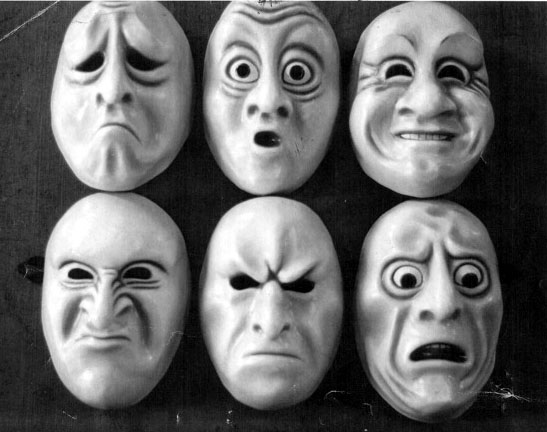 Emoce: dělení
Dle polarity: kladné a záporné (libé a nelibé, stenické a astenické)

Dle kvality: 
Nižší –pocity, nižší city; tělesné (hlad, žízeň,únava), individuální (radost, smutek, strach) 
Vyšší - sociální, etické, estetické (poruchy - nadměrný rozvoj vs. defekt)

Dle intenzity a trvání: afekty a nálady

Podle struktury a obsahu (fobie, paratymie)
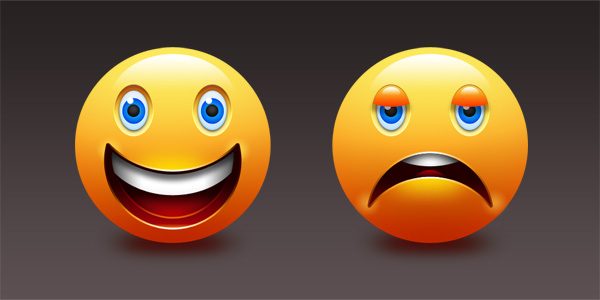 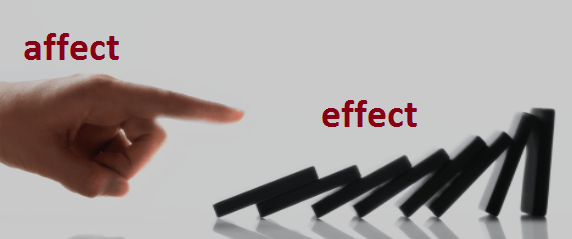 Emoce: poruchy afektu
Afekt – náhlá, rychle vznikající, krátkodobá prudká emoční reakce na různé zážitky, provázená vegetativními a mimickými projevy (zčervenání), nižší intenzita – ještě fyziologický, vyšší intenzita – patologický
Městnání afektu, přesun afektu, tendence k okamžitému vybití
Nezvládnutý afekt – uvědomuje si, co dělá, ale nezvládne své chování kvůli emoční tenzi
patický afekt –intenzivní afekt, na jeho vrcholu krátkodobý mrákotný stav (proto následná amnézie), ve kterém může dojít k závažnému jednání
Emoce: poruchy afektu
Afektivní stupor – strne, zastaví se mimika, gesta, řeč, trvá pár sekund, dotyčný si to uvědomuje

Afektivní raptus – po vystupňovaném afektu, vybije se úzkost, vztek, zlost, probíhá se silou a energií, excitovanost, možnost poškození sebe nebo okolí
Emoce: poruchy nálady
Patické nálady - charakteristiky:
abnormní vzhledem k jedinci
 -  expanzivní (manická, euforická, extatická,  rezonantní - zlobná, explozivní – výbušná; moria – veselá nálada s vulgárním žertováním, při lézi orbitální části front. laloku)
 -  depresivní (depresivní, bezradná, apatická,  anhedonická –neschopnost prožívat radost, morozní –depresivně zlostná, mrzutá)
- Úzkostná – anxieta (nekonkrétní), fobie (konkrétní)


trvání (u depresivní nálady ≥2 týdny, u mánie ≥ 4 dny)

Intenzita
Neodklonitelnost
Vliv na ostatní psychické funkce
Patická depresivní nálada – charakteristiky
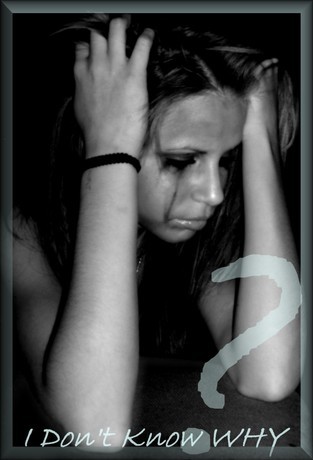 trvání  ≥2 týdny
neodklonitelnost
ranní pessima
nemá adekvátní příčinu
Emoce: poruchy obsahu
fobie - nepřiměřený,   přehnaný strach  určitého konkrétního objektu nebo situace
strach  omezen na tuto situaci nebo objekt (př. klaustrofobie - strach z uzavřených prostor, arachnofobie - strach z pavouků)
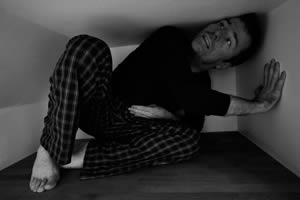 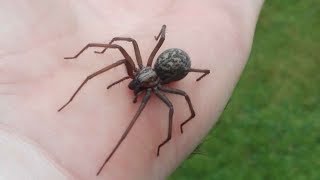 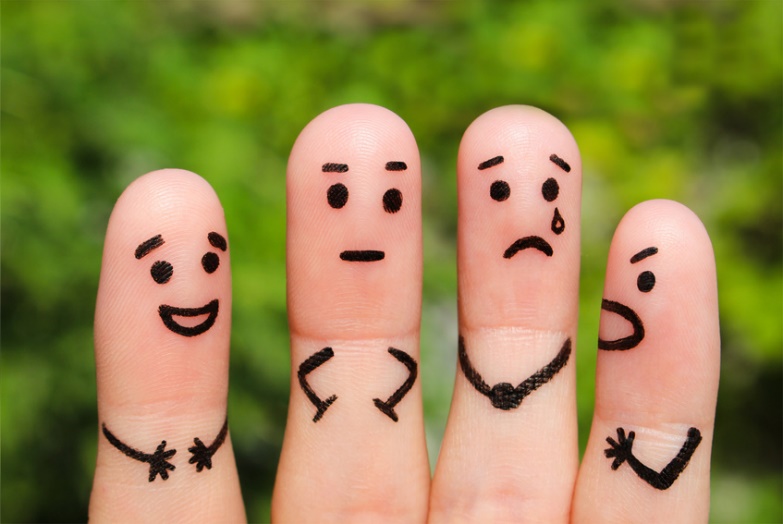 Emoce: poruchy struktury
paratymie-paradoxní emoce (veselá situace vyvolá pláč  a naopak)
emoční ambivalence (současně kladné i záporné emoce)
emoční oploštělost (zúžená polarita i amplituda emocí)
emoční labilita (rychle se střídající emoce), opakem je emoční tenacita
emoční inkontinence (nestálost emocí, neschopnost je držet v jednom směru, organické poruchy mozku)
emoční nepřiléhavost (inkongruence) – nezaujatě líčí hrůzné prožitky
alexitymie - neschopnost rozumět a hodnotit vlastní emoce (často tělesné hodnocení)
idiosynkrazie - selektivní emoční přecitlivělost a odpor vůči různým vjemům a situacím (škrábání  nehtů o zeď, křupání prsty)
katatymie - emoční zkreslení psychických funkcí
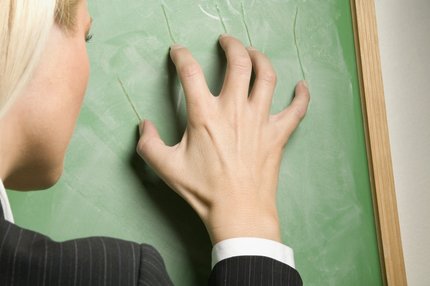 Poruchy vyšších citů
Nadměrný rozvoj – pečovatelské, ochranitelské osobnosti, sebeobětování, altruismus

Defekt:
sociální tupost – neschopnost citového kontaktu, spíše získaná (SCH, demence); 
moral insanity – anetičnost – krajní egoismus, bezohlednost, bezcitnost, bez morálních zábran, spíše vrozená
Myšlení: definice
nejvyšší forma poznávací činnosti
proces zprostředkovaného a zevšeobecněného poznání skutečnosti (skutečnost poznáváme prostřednictvím vztahů a závislostí mezi konkrétními vnímatelnými jevy  a na základě poznání závislostí a vztahů docházíme k poznání všeobecného charakteru)
nejsložitější, komplexní psychická funkce
substrátem hlavně asociační kůra mozková

Základní pojmy v myšlení: 
představy – názorné; pojmy - abstraktní

Myšlení je spojeno s řečí.
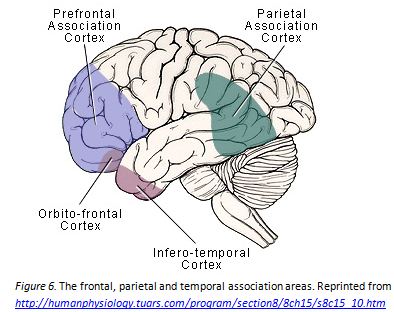 Myšlení: zákonitosti myšlení
Myšlenkový proces:
asociace - označují skutečnost, že představy se v naší mysli vytváří v řetězcích, vynoření jedné představy vyvolá další 

K vytváření soudů a závěrů dochází pomocí logických úkonů:
porovnání a rozlišování
analýza a syntéza
indukce a dedukce
abstrakce a konkretizace
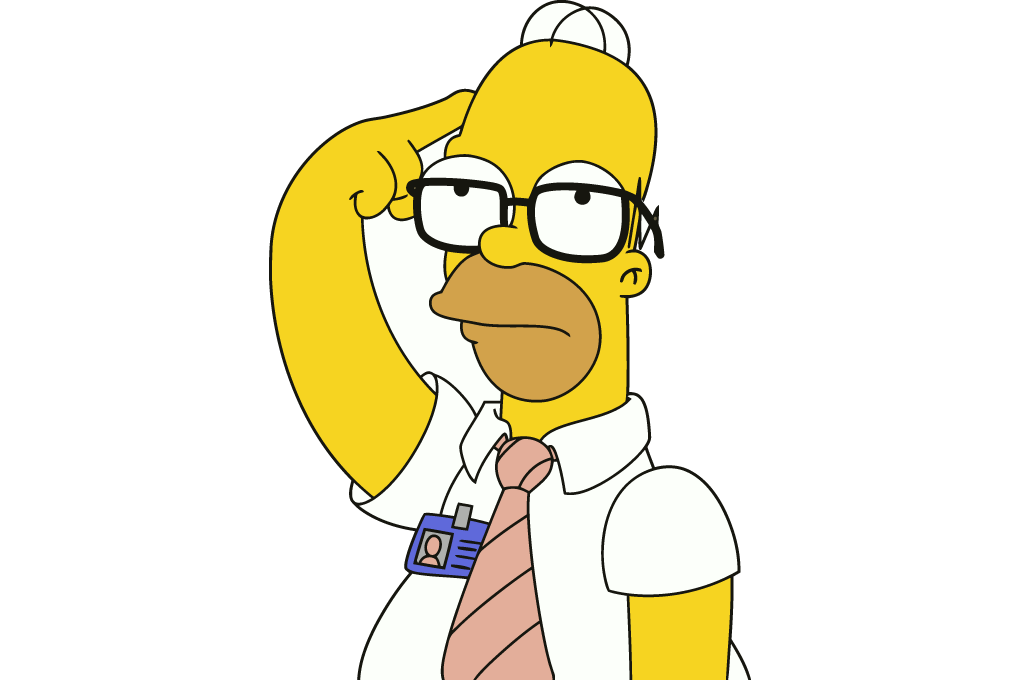 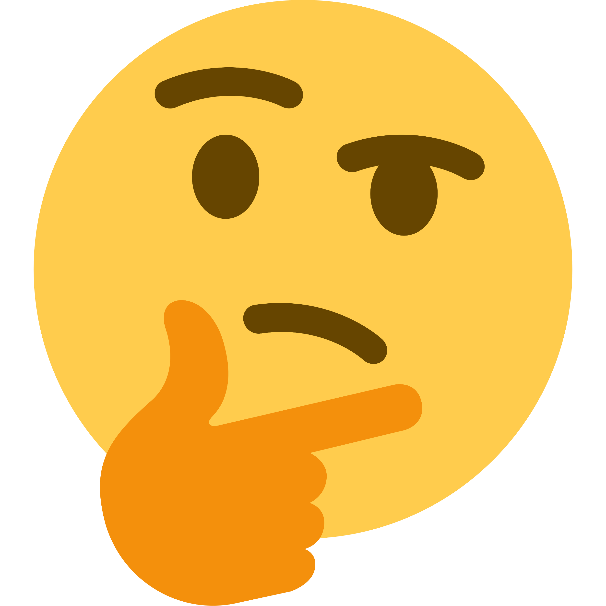 Myšlení: dělení
Dělení z vývojového aspektu
primitivní, symbolické, magické - tj.  archaické, nevědecké nebo prelogické myšlení
logické myšlení, tj. vědecké, tvůrčí myšlení

Další možnosti dělení
dle podnětů k myšlení (spontánní vs reaktivní)
dle převažujících skladebných prvků myšlení (konkrétní, uskutečňující se pomocí představ vs  myšlení abstraktní, na základě pojmů)
dle determinující tendence (intuitivní myšlení)
Myšlení: kvantitativní poruchy
Poruchy dynamiky myšlení:

útlum myšlení – bradypsychismus, extrém je záraz – blok, v řeči mutismus, ale ten může mít více příčin

zrychlené myšlení – tachypsychismus, extrém je myšlenkový trysk, v řeči logorhea nebo pseudoinkoherence

Výskyt : afektivní poruchy
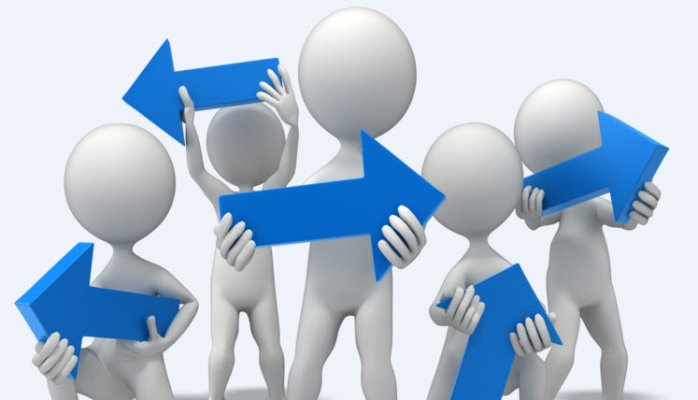 Myšlení: kvantitativní poruchy
2. Poruchy struktury myšlení:
ulpívavé myšlení, v řeči perseverace nebo až verbigerace – opakování slov, hlásek
nevýpravné myšlení
zabíhavé myšlení – hlavní tok myšlenek je přerušován vedlejšími, nepodstatnými myšlenkami
Výskyt: organické poruchy CNS

paralogické = dyslogické myšlení – narušení logické vazby, myšlenky na sebe navazují povrchně a náhodně
inkoherentní myšlení – rozvolnění logické vazby, nesouvislosti, v řeči až slovní salát
tangenciální – myšlenky na sebe navazují vzdáleně 
symbolické, magické myšlení – individuální vnímání symboliky z okolí
paranoidní myšlení – neutrální skutečnosti si vztahuje na sebe
autistické myšlení – subjektivní prožitky, fantazie, nižší kontakt s objektivní realitou
plané mudrování – neplodné úvahy o bezvýznamných věcech
Výskyt: schizofrenní onemocnění
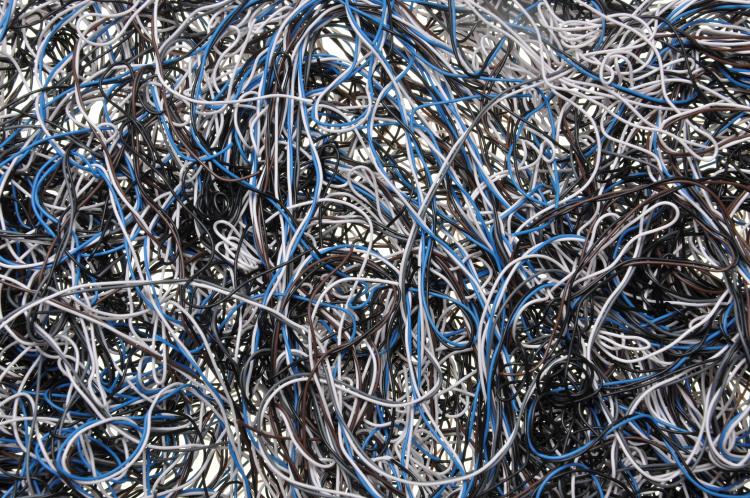 Abstrakce myšlení se zkouší například výkladem přísloví, úsloví. 

Příklad:
„Kdo jinému jámu kopá, sám do ní padá.“ Pacient s narušenou abstrakcí není schopen abstrahovat, čili vyložit přísloví v obecné rovině. Vyloží v rovině konkrétní, například takto: „To je jakože když vykopu jámu, spadnu do ní.“ 

Narušena může být i generalizace pojmů. Od 12 let věku by měl být pacient schopen generalizovat lehké i těžší pojmy.

Příklady: 
Lehčí pojmy – co má společného jablko a banán – odpověď je ovoce, pacient s narušenou generalizací odpoví např. „slupku“.
Vlak, autobus – dopravní prostředek, s narušenou generalizací: „kola“
Těší pojmy: Báseň, obraz; slunce,měsíc.
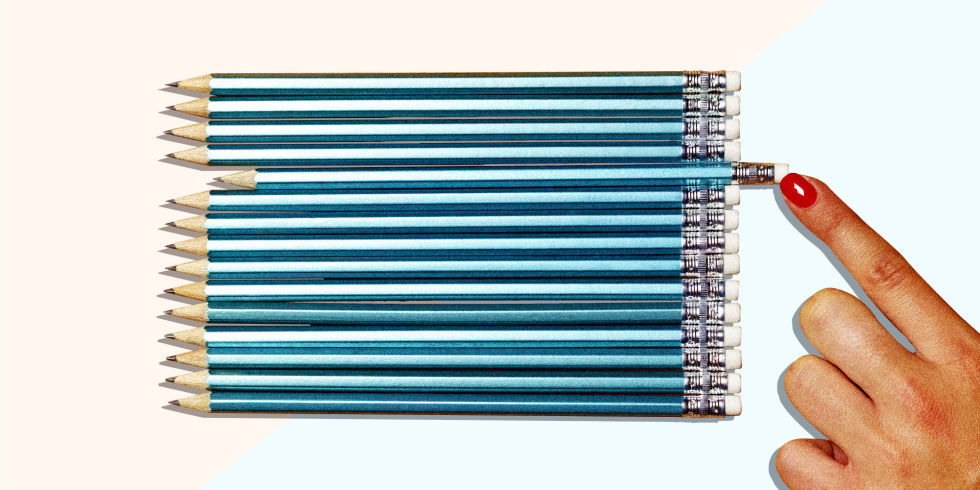 Myšlení: kvalitativní poruchy
Poruchy struktury:
ovládavé myšlení
obsedantní (nutkavé, anankastické, vtíravé) myšlení – někdy se řadí i do obsahových poruch   
Výskyt: obsedantně-kompulzivní poruchy
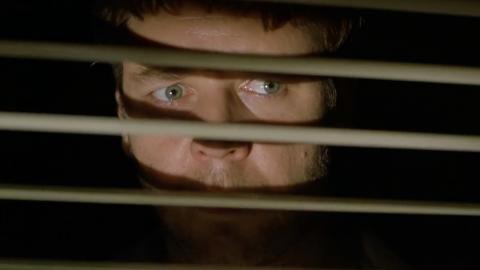 Myšlení: Bludy
Blud - mylný závěr myšlení, vzniklý správnými logickými pochody na základě mylné premisy, způsobený duševní chorobou

Charakteristiky:
chorobný vznik
obsahová zvrácenost
nevývratnost
vliv na jednání
individuální a soukromý útvar
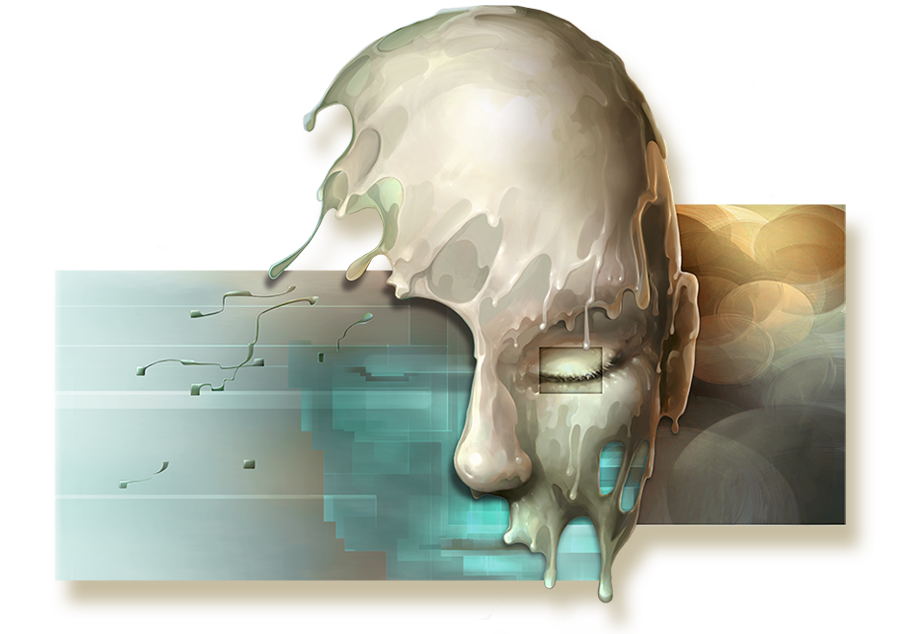 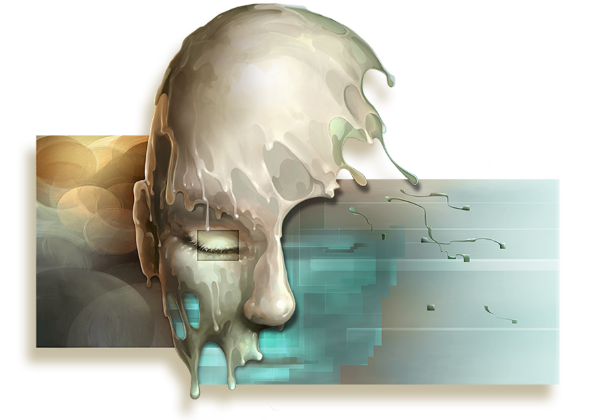 Vývoj bludu
Bludná nálada, bludná vztahovačnost, bludné vnímání, bludný nápad, zformovaný blud, systemizace bludu, korekce bludu, dezaktualizace, vymizení (ne vždy jsou všechna tato stadia zřejmá)
Chronifikace
Disimulace
---------------------------
Dělení podle vzniku: 
Primární – vzniká poruchou vlastní interpretace dění
Sekundární – nasedá na náladu   (blud je syntonní nebo kongruentní s náladou)
Bludy – typu bludů
1.) Makromanické (bývají i u mánií)
Megalomanické – přesvědčení o zvláštním významu vlastní osobnosti
Extrapotenční – přesvědčení o nadpřirozených schopnostech či nadání
Originární – přesvědčení o vznešeném původu
Inventorní – přesvědčení, že je vynálezcem významného objevu
Reformátorské – přesvědčení o tom, že provede významné změny ve společnosti
Mesiášské (religiózní) – přesvědčení, že je spasitelem
Erotomanické – přesvědčení o neodolatelnosti pro druhé pohlaví
Eternity – přesvědčení, že dotyčný je nesmrtelný, že nezemře
2.) Mikromanické (bývají i u depresí)
Insuficientní – přesvědčení o vlastní neschopnosti
Autoakuzační – sebeobviňování za různá neštěstí atp.
Obavné – přesvědčení, že se přihodí katastrofa
Ruinační – přesvědčení o totálním zchudnutí
Negační – popírá existenci (buď vlastní či někoho jiného – např. z rodiny atp.)
Enormity – přesvědčení, že svojí existencí či činností přivodí katastrofu
Eternity – přesvědčení, že musí žít navždy, aby trpěl za své hříchy
Hypochondrické – přesvědčení daného jedince, že trpí nějakou chorobou – většinou nevyléčitelnou
Dysmorfofobické – Přesvědčení, že část těla je znetvořená nebo zohyzděná
3.) Paranoidní
Paranoidní – připisuje věcem a situacím kolem sebe význam ve vztahu k vlastní osobě
Perzekuční – přesvědčení o pronásledování a ohrožení vlastní osoby
Kverulační – pod vlivem přesvědčení o perzekuci si stěžuje na policii, různé instituce, podává žaloby a odvolává se až k nejvyšším místům
Emulační (žárlivecké) – přesvědčení o nevěře partnera
Transformační – chorobný pocit změny osobnosti
Metamorfózy – pocit změny v jinou bytost – např. zvíře
Kosmické – obsahem jsou např. mimozemské civilizace (ovlivňování, pozorování ...)                          Další dělení: systemizované, nesystemizované.
Indukovaný blud
Induktor (nemocná osoba v dominantních postavení ve vztahu) indukuje blud jiné osobě (indukovanému, submisivní postavení ve vztahu)
Většinou bludy persekuční nebo velikášské
Blud u indukovaného mizí po separaci od induktora
Vůle a volní jednání: definice
Vůle – schopnost rozhodnout se pro určitý cíl, uvědomění si tohoto cíle, aktivací prostředků k dosažení cíle

projevuje se chováním, mimikou, gestikulací a postoji
Globální poruchy vůle
hypobulie - snížení volní aktivity
abulie – ztráta volní aktivity
hyperbulie – patologická aktivita, iniciativa, spontaneita, ale malá vytrvalost
apatie – hypobulie + emoční oploštělost
Poruchy složek volního procesu
Zkratkovité jednání (emočně zabarvený a silný cíl, k dosažení si vybere první eventualitu, i když je v rozporu s morálními normami a přináší komplikace)
Účelové jednání- cíl je sledován neuvědoměle, nejde o simulaci (organické nebo dissociativní poruchy, pseudodemence xxx depresivní pseudodemence)
Puerilismus – uniká do dětského věku, žvatlá, mazlí se, mluví o sobě ve 3. osobě, při zátěži, trvá několik dní
Demonstrativní jednání
Ambivalence, ambitendence - dva protichůdné impulzy současně, nedokáže si vybrat, nerozhodnost
Impulzivní jednání – zvýrazněno puzení k činnosti, jednání při neujasnění motivace pod vlivem puzení, provedení okamžitého nápadu, až impulzivní poruchy – kleptomanie, pyromanie, oniomanie (nakupování), trichotilomanie
Patologicky zaměření jednání
Kompulze – nutkavé jednání, nedá se vůlí potlačit, počítání předmětu, přehnané uklízení, kontrolování, ceremoniály – mytí rukou apod..

Tiky – neúčelné opakování různých pohybů nebo fonačních projevů, vůlí potlačitelné, mizí při odvedení pozornosti nebo při spánku, zvýrazňují se v tenzi a k večeru, jednoduché i komplexní
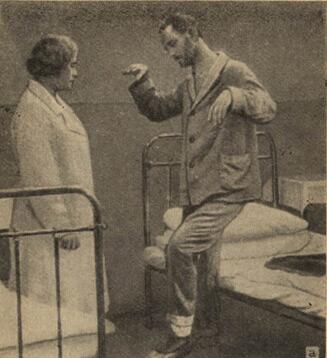 Poruchy psychomotoriky
Poruchy behaviorální realizace volního aktu
Kvantitativní:
psychomotorický útlum, hypokineze až akineze, stupor – nehybné setrvání v jedné pozici, mutismus, pohybový záraz
PM hyperaktivita, neklid až agitovanost
Kvalitativní: 
- negativismus – pasivní (nevyhoví výzvě), aktivní (udělá opak), 
nástavy, flexibilitas cerea (vosková ohebnost), 
stereotypní pohyby a grimasy, 
manýrování – přídatné pohyby – někdy až rituálnost, obřadnost, 
echomatismy – automatické opakování, reflexní, bez pocitu spontánnosti – echolalie, echopraxie, echomimie

(katatonní syndrom - zahrnuje více z nich)
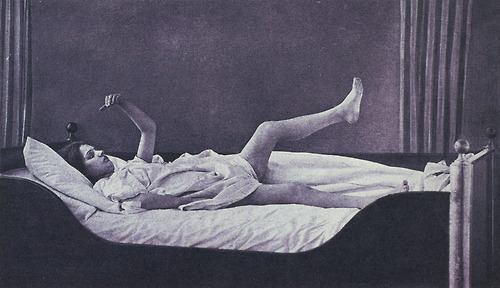 Pudy a instinkty: definice
Pud
fylogeneticky staré reakce, druhově stálé, zajištující nezbytné potřeby jedince

Instinkt
zděděná schopnost jednat určitým  způsobem pokud dojde k expozici podnětové situaci, na níž je instinkt nastaven
instinktivní chování zejména u hmyzu, ryb a ptáků
instinktivní činnost u člověka poznamenána individuální zkušeností a označuje se jako pud 
    - pud má cíl ( uspokojení), svázán s emocemi  (při uspokojení pozitivní emoce, v opačném případě negativní
Pudy: dělení (dle Vondráčka)
Pud zachování rodu
sexuální
rodičovský (pud péče o potomstvo)      

Pud zachování jedince
obživný
sebezáchovy
orientační
zvídavosti, zvědavosti

Pud sociální (sdružovací)
Pud pro zpříjemnění existence (pud zdobivosti, vlastnický, sebeuplatnění)
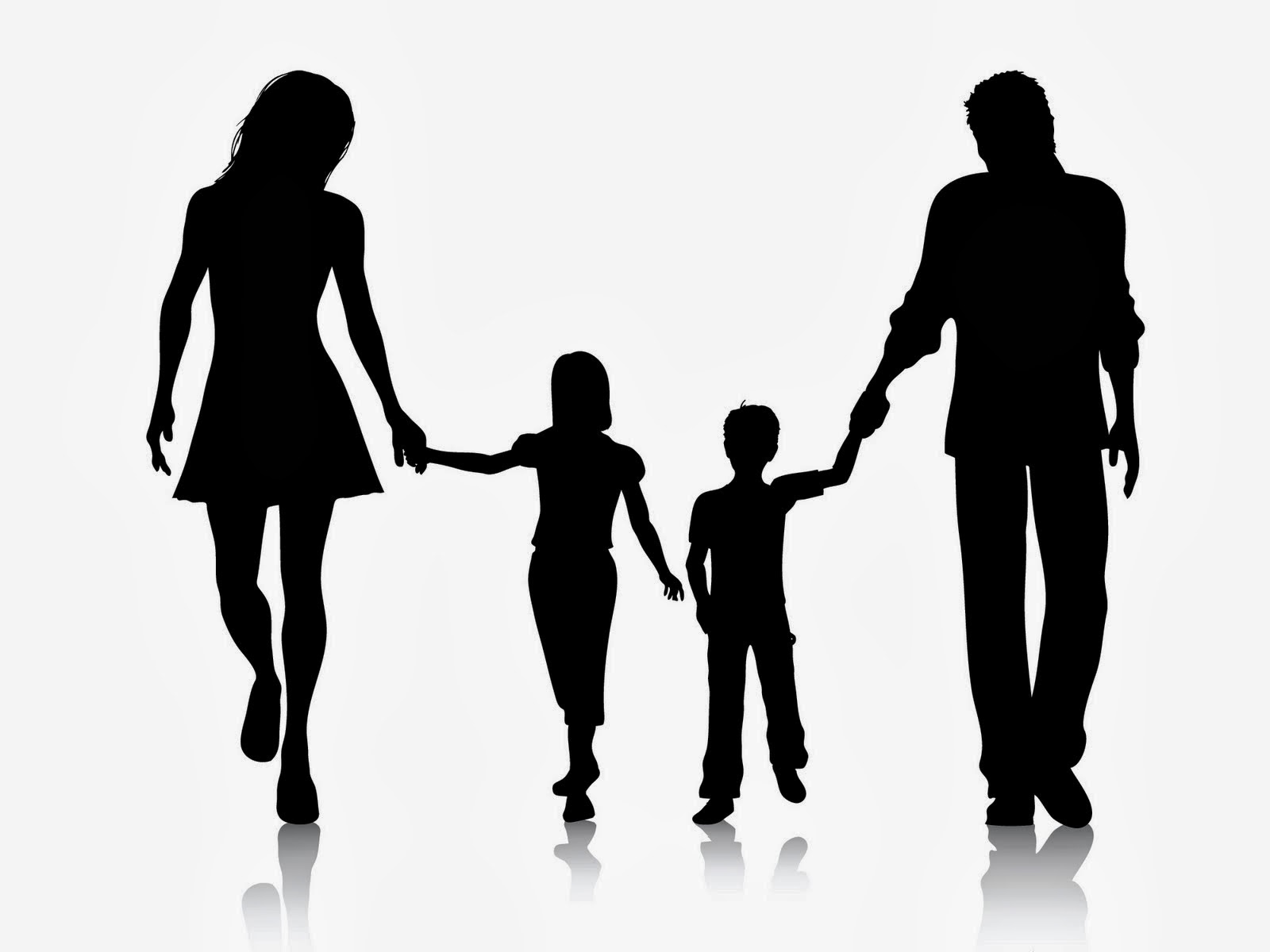 Pudy: poruchy
Pud sexuální – (poruchy) jeho složek:
identity (muž vs žena) 
role (specifické chování pro muže vs po ženu, identita a role se utváří do 3. roku věku)
orientace (sexuální přitažlivost k opačnému nebo stejnému pohlaví, homosexualita)
aktivity (porucha kvantitativní, kvalitativní – poruchy parafilie)

Poruchy pudu rodičovského: 
záměrná neplodnost
zanedbávání péče o dítě
týrání dítěte
porucha citové vazby mezi rodičem a dítětem
Pudy: poruchy
Poruchy pudu obživného
Sitofobie (odmítání potravy nebo některé její složky)
Pika (jedení předmětů, které nejsou určeny k jídlu)
poruchy příjmu potravy

Poruchy pudu sociálního    
nadměrné samotářství    
nadměrná familiárnost
Pudy: poruchy
Poruchy pudu sebezáchovy
 sebepoškozování    
 sebevražda (demonstrativní, bilanční)
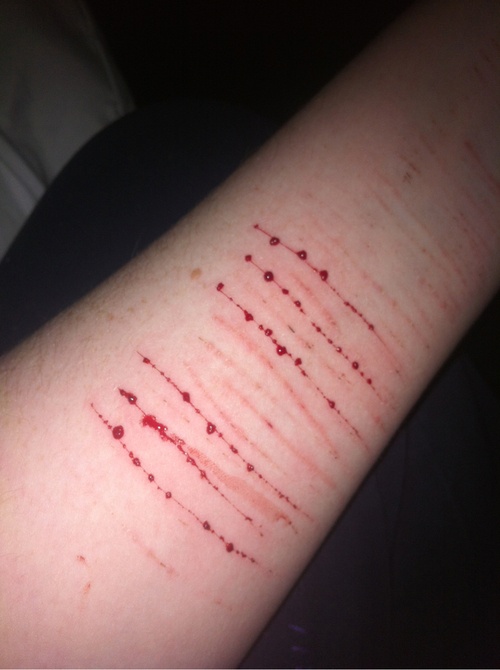 Pudy: poruchy
Poruchy pudu pro zpříjemnění existence
jedinec odmítá vymoženosti civilizace
    - askeze (zříká se světských vymožeností), diogenismus (odříkání, poustevnický život)
chorobná zdobivost 

poruchy pudu sebeuplatnění
    - Herostratismus (Herostrates zapálil chrám bohyně Artemidy v Efezu, aby se o něm mluvilo)
    - Alkibiadismus (Alkibiades z podobného důvodu usekl svému psovi ocas)
Intelekt: definice
Intelekt:
rozumová schopnost člověka  vztahující se především k řešení teoretických problémů
Inteligence:
obecná psychická schopnost adaptovat se na nové problémy a podmínky života 

Měření intelektových schopností
komplexní:Wechsler Adult  Intelligence Scale – III (WAIS-III) Wechslerův test ( obsahuje 5 verbálních a 5 nonverbálních zkoušek)
Ravenův test – obsahuje 60 úkolů se vzrůstající obtížnosti, z daných obrazů je třeba vyvodit chybějící
Intelekt: dělení dle IQ
IQ u dětí:
mentální věk/kalendářní věk x 100
IQ u dospělých:
obdržený výsledek /očekávaný výsledek dle statistického průměru x 100
průměr 90 -110
podprůměr 80-90
nadprůměr 120-140
Intelekt: poruchy
Mentální retardace
nedostatečný  rozvoj intelektu
s tímto souvisí úroveň narušení chování, stupeň soběstačnosti a nutnost péče
Demence
snížení až ztráta dříve dosažené úrovně intelektu
specifické screeningové škály na demenci:
Mini Mental State Examination - umožňuje orientační a rychlé zhodnocení kvality kognitivních schopností (administrace trvá 5-10 minut)
subtesty hodnotící orientaci, krátkodobou paměť, konstrukčně-praktické schopnosti, čtení, psaní, početní schopnosti a pozornost
Mentální retardace: dělení
Lehká mentální retardace IQ 50-69 (9-12r)
postižení jsou vzdělatelní
Středně těžká mentální retardace IQ 35-49 (6-9 r)
postižení vychovatelní, ale nevzdělatelní 
Těžká mentální retardace IQ 20-34 (3-6 r)
porucha vývoje, defekty smyslových orgánů, neurologické příznaky
Hluboká mentální retardace IQ< 20 (<3 r)
neschopni pečovat o základní potřeby, vyžadují stálý dohled
Paměť: definice
schopnost  ukládat, udržovat  a vybavovat informace 
s pamětí úzce souvisí učení
3 základní složky: vštípivost, úchovnost, výbavnost

Hodnocení paměti (neuropsychologické testové
metody):
komplexní -Wechsler Memory Scale III 
specifické - California Verbal Learning Test
Paměť: mechanismy ukládání paměťových stop
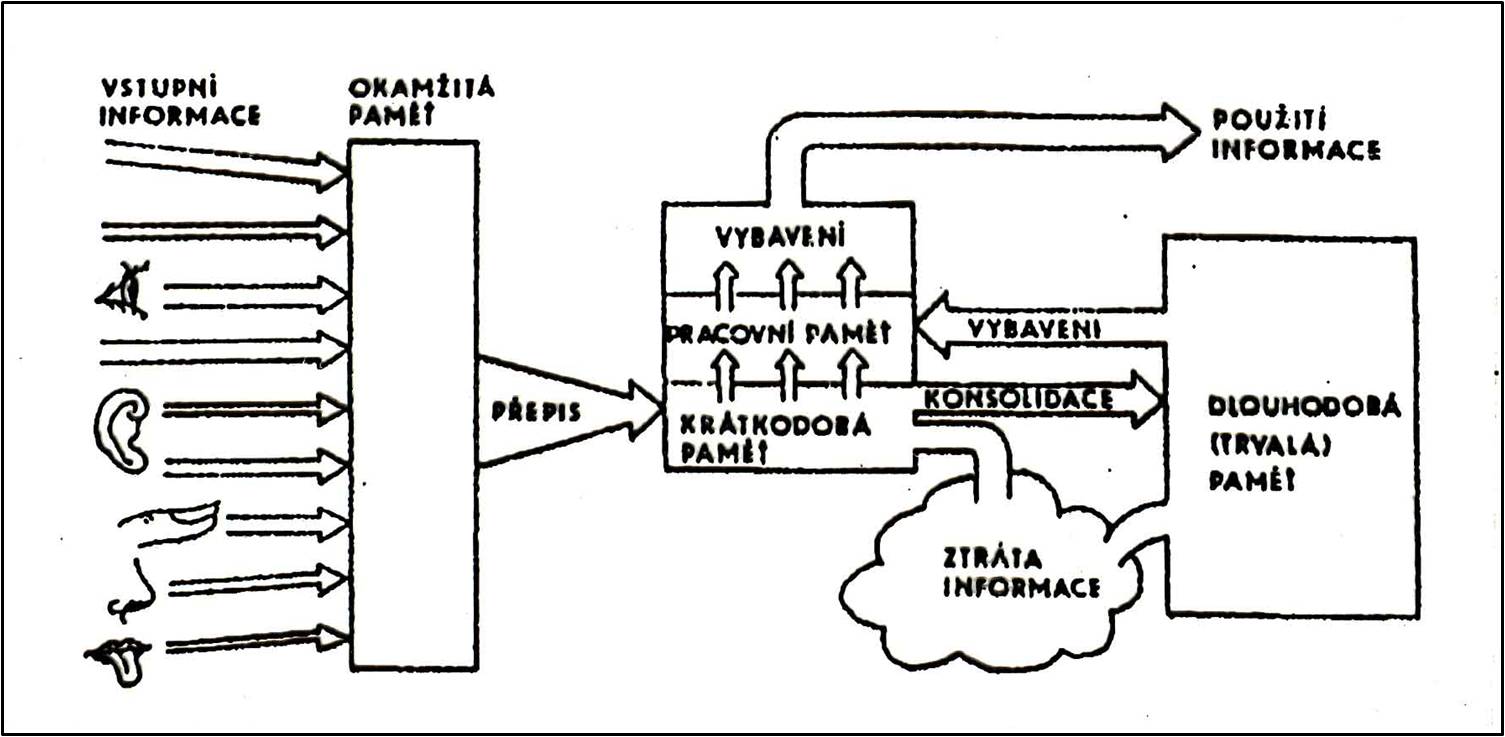 podněty – bezprostřední pamět: část do krátkodobé paměti, část pak do dlouhodobé
bezprostřední krátkodobá paměť  dána vzrušivostí uzlů nervové sítě, dlouhodobá
 vyžaduje chemické nebo morfologické změny realizované procesem konsolidace
Paměť: dělení dle časové dynamiky
Dělení dle časové dynamiky:
Krátkodobá (zhruba odpovídá pojmu „pracovní“ paměť), drží informace 30-40 sekund
vzájemné propojení tří funkčních okruhů, centrálního exekutivního (asociační kůra dorzolaterální frontální krajiny) a dvou okruhů „unimodálních“ – zahrnující asociační zrakové a sluchové oblasti. Krátkodobá paměť může proto být zachována i při rozsáhlejším postižení mediotemporální oblasti.
Dlouhodobá, vybavení informací více než 1-2 minuty poté, co jsme se informacemi přestali zabývat
Paměť: dělení dle obsahu
Deklarativní (explicitní): vztahuje se k vědomému vybavování informací
epizodická - osobní prožitky, místo, čas, (události – čas, prostor, cit) (mediální temporální oblast - hippokampus, kůra entorinálního, peririnálního a parahippokampálního gyru. )
Při izolovaném postižení hippokampů se rozvine anterográdní amnézie, zatímco pro vznik antero- i retrográdní amnézie musí dojít k postižení také přilehlých mediálních temporálních oblastí, i v těchto případech však bývá zachována paměť na vzdálenější minulost. Vzpomínky na velmi dávné události – nejspíše v zadních temporo-parietálních oblastech. 
sémantická – fakta, slova, symboly (Pythagorova věta, zeměpisné znalosti) – kůra temporální, parietální a částečně i okcipitální oblasti, herpetická encefalitida nebo degenerativní demence
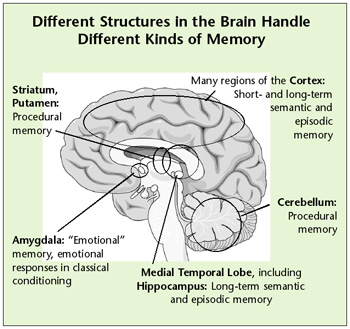 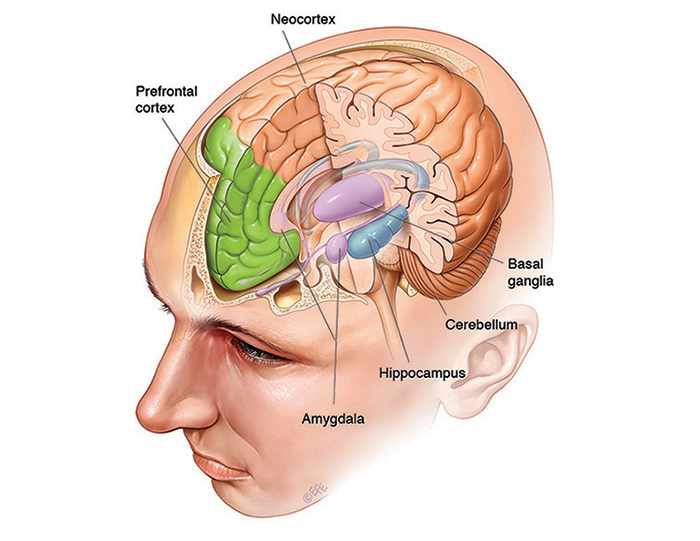 Paměť: dělení dle obsahu
Nedeklarativní (implicitní) – neuvědomělé zkušenosti (např. motorické souhyby), které ovlivňují chování (promítá se do něj dřívější zkušenost), není zapotřebí vědomého učení, procedurální (jízda na kole), není vázána na hippokampální okruhy (při řízení auta provádíme jednotlivé cílené pohyby automaticky, aniž bychom museli pokaždé cíleně přemýšlet, jak sešlápnout spojku a správně zařadit rychlost)


-Procedurální (motorické učení) – příklad: plavání, jízda na kole. Ve srovnání s deklarativní pamětí je zde typické pomalé učení, postupné zlepšování výkonu a značná odolnost vůči zapomínání. Subkortikální okruhy, zejména mozečku a bazálních ganglií, není proto porušena při mediotemporálních afekcích, ale může být ovlivněna dopaminergními látkami. 
- Priming - zvýšení paměťové výkonnosti záhy poté, co jsme byli vystaveni obrazovým nebo verbálním podnětům se zřejmým situačním vztahem k danému úkolu. (příklad: vštěpování, řeknu 3 písmena slova a pacient doplní slovo, které bylo předtím vštěpováno)
Paměť: poruchy
Celkové poruchy
 snížení (hypomnézie), zvýšení (hypermnézie), spíše však významněji narušeny  jednotlivé komponenty  ( vštípivost –ukládání retence -udržovaní,  výbavnost)
Amnézie
přechodná ztráta paměti na události, které rušivému zásahu předcházely (trauma, po elektrokonvulzivní léčbě, epileptický záchvat )
Anterográdní amnézie – porucha epizodické paměti na události, odehrávající se po proběhlém mozkovém postižení. 
Retrográdní amnézie – ztráta epizodické paměti na dobu před danou událostí, často disproporčně více postihuje události nedávné ve srovnání se vzdálenější minulostí. (tzv. Ribotův gradient.)
Ostrůvkovitá amnézie – deliria, palimpsesty – alkoholová okénka
Dissociativní amnézie  
Amnézie po ECT
Kvalitativní poruchy paměti
Konfabulace – falešné paměťové stopy
Iluze paměti – déja vu –iluze viděného; ale i slyšeného, prožitého, poznaného
Kognitivní příznaky –příklad narušení u schizofrenie
Paměť dlouhodobá:
- porucha deklarativní paměti → sémantická (fakta, Pythagorova věta)                                   
                                                       →  epizodická (události – čas, prostor, cit)
naopak procedurální bývá nenarušena (jízda na kole)
Paměť krátkodobá: porucha verbální pracovní paměti
Pozornost - komplexní narušení:
tenacita (vytrvalost po delší dobu),
koncentrace (koncentrace na jeden objekt nebo činnost s potlačením okolních rušivých jevů)
rozsah (kapacita zahrnout více jevů)
distribuce (sledování dvou a více jevů současně)
přepojování (přemísťování různými směry)
Exekutivní funkce (rozhodování, plánování)
Sociální kognice
Narušená abstrakce myšlení
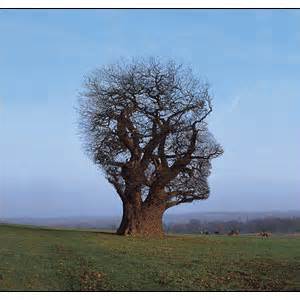 Osobnost a její poruchy: definice
Osobnost sestává z temperamentu, charakteru a inteligence
temperament- biologická stránka osobnosti (způsob emočního projevu jedince v určité situaci)
charakter - sociální stránka  (trvalá pohotovost projevovat se určitým způsobem ve společenském prostředí)

Definice poruch osobnosti:
extrémně vystupňované povahové a charakterové  rysy, které vedou k poruchám sociální adaptace
trvalá povahová odchylka od normy
jedinec má takové vlastnosti, kterými trpí jeho okolí a/nebo on sám
Specifické poruchy osobnosti: definice dle (MKN 10)
Vnitřní prožívání a chování  se odchylují od normy a očekávání v dané kultuře. Odchylka  musí být zjevná alespoň ve 2 z  následujících oblastí:
poznávání kognice 
afektivitě, emotivitě 
zvládání impulzivity a uspokojování potřeb
chování v oblasti osobních a sociálních situací 
pocity osobní nepohody, negativní vliv na pracovní a společenské fungování

Hodnocení osobnosti: 
dotazníkové metody (MMPI, Cloninger)
projektivní testy
Specifické poruchy osobnosti: dělení
paranoidní  (vztahovačnost, nedůvěra)
schizoidní (uzavřenost, citový chlad)
disociální (protispolečenské chování)
emočně nestabilní (nestálost, impulzivita)
histriónská (sebesoustřednost, dramatizování)
anankastická (perfekcionismus,nejistota)
úzkostná (vyhýbavá) (nedostatek sebedůvěry)
závislá  (potřeba péče druhých)
jiné
projevy nesplňující  diagnostická kritéria - osobnostní rysy  nebo osobnostní reakce (projevují se jen v zátěžových situacích)
Zdroje: 
učebnice Höschl, Švestka - Psychiatrie
článek Paměť a její poruchy – MUDr. Rusina, http://www.solen.cz/pdfs/neu/2004/04/04.pdf